EE40Lecture 2Josh Hug
6/23/2010
Logistical Changes and Notes
Friday Lunch is now Monday lunch (starting next Monday)
Email me by Saturday evening if you’d like to come: JHUG aat eecs.berkeley.edu
My office hours will be Wednesday and Friday, 11:00-12:00, room TBA

Google calendar with important dates now online
Did anybody not get my email sent out Monday (that said no discussion yesterday)?
Will curate the reading a little more carefully next time
Lab/HW Deadlines and Dates
Discussions start Friday
Labs start next Tuesday
HW0 Due Today
Homework 1 will be posted by 3PM, due Friday at 5 PM
Tuesday homeworks now due at 2PM, not 5PM in Cory 240 HW box
Summary From Last Time
Current = rate of charge flow 
Voltage = energy per unit charge created by 		  charge separation
Power = energy per unit time
Ideal Basic Circuit Element
2-terminal component that cannot be sub-divided
Described mathematically in terms of its terminal voltage and current
Circuit Schematics
Networks of ideal basic circuit elements
Equivalent to a set of algebraic equations
Solution provides voltage and current through all elements of the circuit
Heating Elements
Last time we posed a question:
Given a fixed voltage, should we pick a thick or thin wire to maximize heat output
Note that resistance decreases with wire radius
Most of you said that we’d want a thin wire to maximize heat output, why is that?
Believed that low resistance wire would give the most heat?
Didn’t believe me that thick wire has low resistance?
General intuition?
Intuitive Answer
I blasted through some equations and said “thicker is better, Q.E.D.”, but I’m not sure you guys were convinced, so here’s another view
You can think of a big thick wire as a bunch of small wires connected to a source
The thicker the wire, the more little wires
Since they are all connected directly to the source, they all have same voltage and current and hence power
Adding more wires gives us more total current flow (same voltage), and hence more power
Then Why Don’t Toasters and Ovens Have Thicker Elements?
Thicker elements mean hotter elements
Will ultimately reach higher max temperature
Will get to maximum faster [see message board after 6 or 7 PM tonight for why]
Last time, you guys asked “Well if thickness gives you more heat, why aren’t toaster elements thicker?”
The answer is most likely:
More burned toast. Nobody likes burned toast.
Toaster Element Design Goals
Make heating element that can:
Can reach a high temperature, but not too high
Can reach that temperature quickly
Isn’t quickly oxidized into oblivion by high temperature
Doesn’t cost very much money
Will not melt at desired temperature
Nichrome is a typical metal alloy in elements:
Low oxidation
High resistance (so normal gauge wire will not draw too much power and get too hot)
Size was tweaked to attain desired temperature
Continue the Discussion on BSpace
Let’s get working on some more complicated circuits than this:
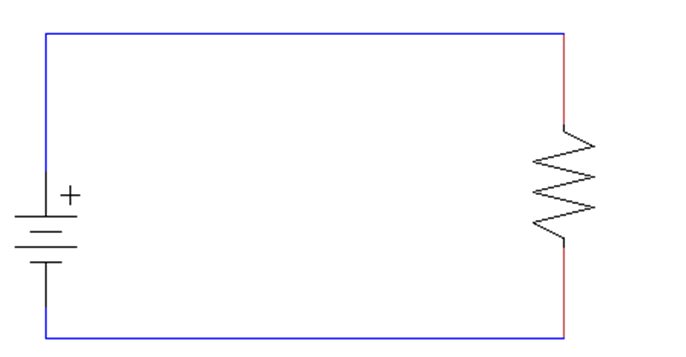 Topic 2
Setting Up and Solving Resistive Circuit Models
Circuit Schematics
Many circuit elements can be approximated as simple ideal two terminal devices or ideal basic circuit elements
These elements can be combined into circuit schematics
Circuit schematics can be converted into algebraic equations
These algebraic equations can be solved, giving voltage and current through any element of the circuit
Today
We’ll enumerate the types of ideal basic circuit elements
We’ll more carefully define a circuit schematic
We’ll discuss some basic techniques for analyzing circuit schematics
Kirchoff’s voltage and current laws
Current and voltage divider
Node voltage method
Circuit Elements
There are 5 ideal basic circuit elements (in our course):
voltage source
current source
resistor
inductor
capacitor
Many practical systems can be modeled with just sources and resistors
The basic analytical techniques for solving circuits with inductors and capacitors are the same as those for resistive circuits
active elements, capable of
generating electric energy
passive elements, incapable of
generating electric energy
Electrical Sources
An electrical source is a device that is capable of converting non-electric energy to electric energy and vice versa.
Examples:
battery:  chemical          electric
dynamo (generator/motor):  mechanical          electric
Electrical sources can either deliver or absorb power
The Big Three
i
v
v
v
R
i
i
is
vs
+
_
Constant current, unknown voltage
Circuit Schematics
A circuit schematic is a diagram showing a set of interconnected circuit elements, e.g.
Voltage sources
Current sources
Resistors
Each element in the circuit being modeled is represented by a symbol
Lines connect the symbols, which you can think of as representing zero resistance wires
Terminology: Nodes and Branches
Node:  A point where two or more circuit elements 	   are connected – entire wire
Can also think of as the “vertices” of our schematic
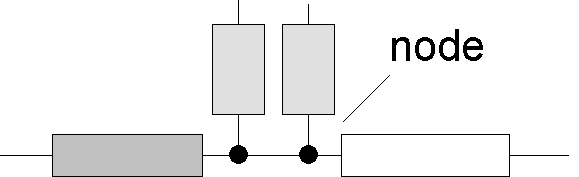 Terminology: Nodes and Branches
Branch:  A path that connects exactly two nodes
Branch
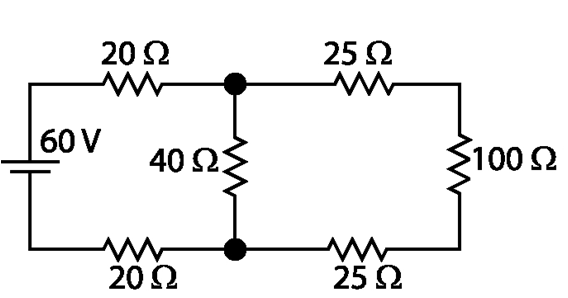 Not a branch
Terminology: Loops
A loop is formed by tracing a closed path in a circuit through selected basic circuit elements without passing through any intermediate node more than once
Example: (# nodes, # branches, # loops)
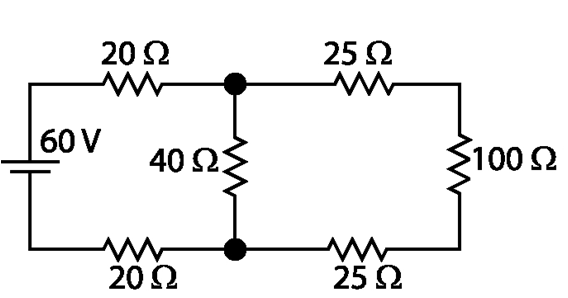 6 nodes
7 branches
3 loops
[Speaker Notes: Robot good job]
Kirchhoff’s Laws
Kirchhoff’s Current Law (KCL):
The algebraic sum of all the currents at any node in a circuit equals zero.
“What goes in, must come out”
Basically, law of charge conservation
10 mA
40 mA
50 mA
20 mA
Using Kirchhoff’s Current Law (KCL)
Often we’re considering unknown currents and only have reference directions:
i1+i2=i3+i4
i2
or
i3
i1+i2-i3-i4=0
i1
or
-i1-i2+i3+i4=0
i4
Use reference directions to determine whether reference currents are said to be “entering” or “leaving” the node – with no concern about actual current directions
KCL Example
-10 mA
i
5+(-10)=15+i
5 mA
i=-20mA
15 mA
A Major Implication of KCL
KCL tells us that all of the elements along a single uninterrupted* path carry the same current
We say these elements are connected in series.
Current entering node = Current leaving node
i1 = i2
*: To be precise, by uninterrupted path I mean all branches along the path connected EXACTLY two nodes
Generalization of KCL
The sum of currents entering/leaving a closed surface is zero.  Circuit branches can be inside this surface, i.e. the surface can enclose more than one node!
i2
i3
This could be a big chunk of a circuit, e.g. a “black box”
i4
i1
Generalized KCL Examples
50 mA
5mA
i
2mA
i
50 mA
7mA
Kirchhoff’s Laws
Kirchhoff’s Voltage Law (KVL):
The algebraic sum of all the voltages around any loop in a circuit equals zero.
“What goes up, must come down”
20V
–
+
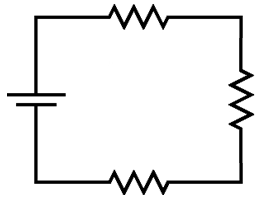 +
+
80=20+50+10
50V
80V
–
–
–
+
10V
A Major Implication of KVL
KVL tells us that any set of elements which are connected at both ends carry the same voltage.
We say these elements are connected in parallel.
+
va
 _
+
 vb
_
Applying KVL, we have that:
			vb – va = 0      vb = va
v2
v3
+          
+          
2
1
+

+
+

va
vb
vc
-
3
KVL Example
Three closed paths:
b
a
c
Va=V2+Vb
Path 1:
Path 2:
Path 3:
If you want a mechanical rule:
   If you hit a – first, LHS
   If you hit a + first, RHS
Vb+V3=Vc
Va+V3=V2+Vc
LHS is left hand side
+           
An Underlying Assumption of KVL
No time-varying magnetic flux through the loop
Otherwise, there would be an induced voltage (Faraday’s Law)
Voltage around a loop would sum to a nonzero value
Note: Antennas are designed to “pick up” electromagnetic waves; “regular circuits” often do so undesirably.
How do we deal with antennas (EECS 117A)?
Include a voltage source as the circuit representation of the induced voltage or “noise”.
(Use a lumped model rather than a distributed (wave) model.)
Mini-Summary
KCL tells us that all elements on an uninterrupted path have the same current. 
We say they are “in series”
KVL tells us that a set of elements whose terminals are connected at the same two nodes have the same voltage
We say they are “in parallel”
Nonsense Schematics
Just like equations, it is possible to write nonsense schematics:
1=7
A schematic is nonsense if it violates KVL or KCL
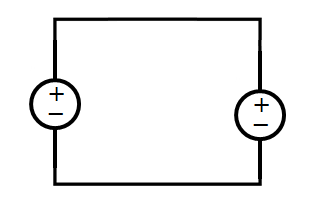 1V
7V
Verifying KCL and KVL
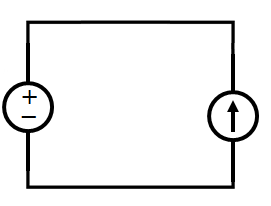 20A
5V
Is this schematic valid?

How much power is consumed/provided by each source?
Yes
Voltage source:  PV=5V*20A =100W (consumed)

Current source: PI=-20A*5V=100W (provided)
Verifying KCL and KVL
10A
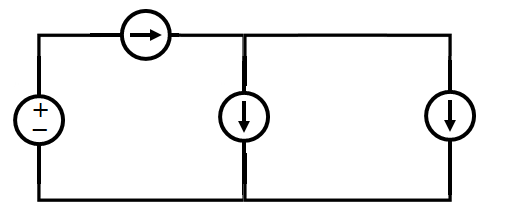 5A
Is this valid?
5A
100V
Yes
KCL:
	Top left node:	I100=10A
	Top right node:	10A=5A+5A	Bottom node:	5A+5A=I100
No contradiction
KVL:
	Left loop:	100V=V10+V5
	Right loop:	V5=V5
 	Big loop:	100V=V10+V5
No contradiction
Verifying KCL and KVL
10A
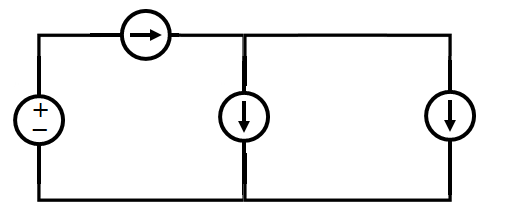 5A
Is this valid?
5A
100V
Yes
KCL:
	Top left node:	I100=10A
2 equations
3 unknowns
KVL:
	Left loop:	100V=V10+V5
So what are V10 and V5?
	Whatever we want that sums to 100V
	Multiple circuit solutions
iClicker #1
Are these interconnections permissible?
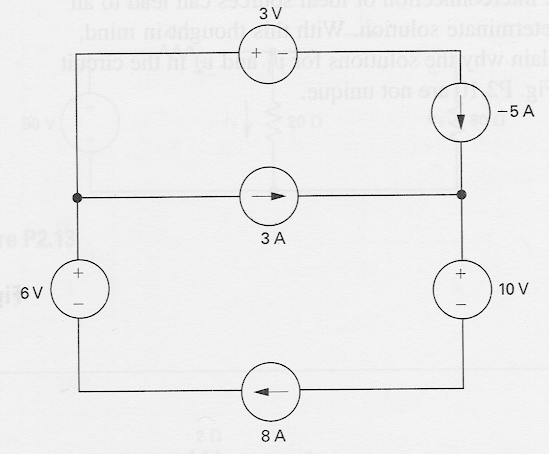 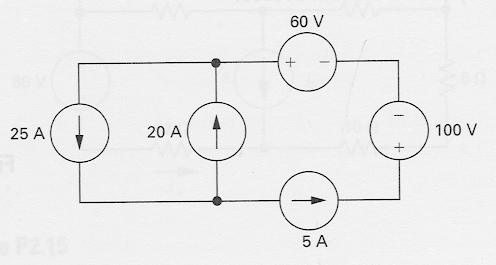 A. Both are bad
B. Left is ok, right is bad
C. Left is bad, right is ok
D. Both are ok
On to Solving Circuits
Next we’ll talk about a general method for solving circuits
The book calls this the “basic method”
It’s a naïve way of solving circuits, and is way more work than you need
Basic idea is to write every equation you can think of to write, then solve
However, it will build up our intuition for solving circuits, so let’s start here
Solving Circuits (naïve way)
Label every branch with a reference voltage and current
If two branches are in parallel, share voltage label
If in series, share same current label
For each branch:
Write Ohm’s law if resistor
Get branch voltage “for free” if known voltage source
Get branch current “for free” if known current source
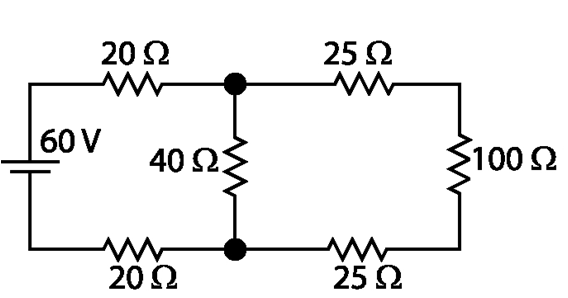 Solving Circuits (naïve way)
Label every branch with a reference voltage and current
If two branches are in parallel, share voltage label
If in series, share same current label
For each branch:
Write Ohm’s law if resistor
Get branch voltage “for free” if known voltage source
Get branch current “for free” if known current source
For each node touching at least 2 reference currents:
Write KCL – gives reference current relationships
Can omit nodes which contain no new currents
For each loop:
Write KVL – gives reference voltage relationships
Can omit loops which contain no new voltages
Could also call this the “kitchen sink” approach
Example: KCL and KVL applied to circuits
Find the current through the resistor
Use KVL, we see we can write:





Now solving, we have:
V1=VR+V2
VR
20Ω
V1=5V
V2=3V
+       
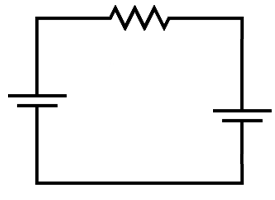 +

+

IR
IR=VR/20Ω
5V
V1
3V
V2
4 equations
4 “unknowns”
IR=2V/20Ω=0.1 Amps
2V=VR
5V=VR+3V
Note: We had no node touching 2 ref currents, so no reference current relationships
Bigger example
V30
+      
Branches:
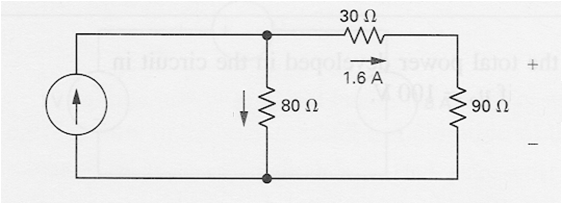 +

+

+

V1=ia*80Ω
V30=1.6A*30Ω
Vg=1.6A*90 Ω
ig
V80
V1
vg
ia
Two nodes which touch two different reference currents:
ig=ia+1.6
ia+1.6=ig
[no new currents]
Three loops, but only one needed to touch all voltages:
V1=V30+Vg
5 equations
5 unknowns
V30=48V
Vg=144V
V1=192V
ia=2.4A
ig=4A
iClicker Proof
How many KCL and KVL equations will we need to cover every branch voltage and branch current?
2 KVL, 1 KCL
Top node:
I1=I2+I3

Bottom node:
I3+I2=I1
I2
I1
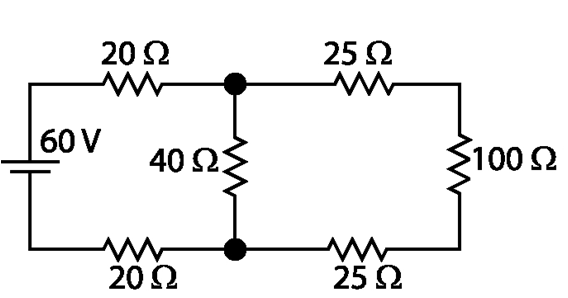 I3
There are better ways to solve circuits
The kitchen sink method works, but we can do better
Current divider
Voltage divider
Lumping series and parallel elements together (circuit simplification)
Node voltage
Voltage Divider
Voltage divider
Special way to handle N resistors in series
Tells you how much voltage each resistor consumes
Given a set of N resistors R1,…,Rk,…, RN in series with total voltage drop V, the voltage through Rk is given by
Can prove with kitchen sink method (see page 78)
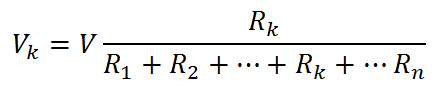 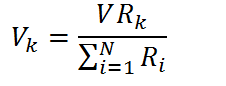 Or more compactly:
Voltage Divider Example
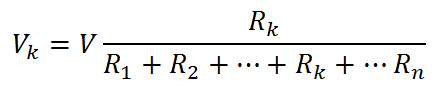 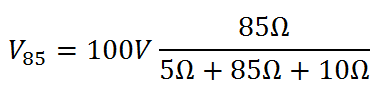 5Ω
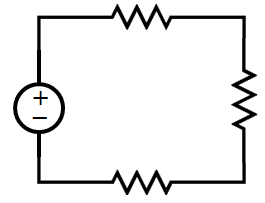 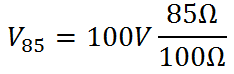 85Ω
100V
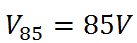 10Ω
And likewise for other resistors
Current Divider
Current divider
Special way to handle N resistors in parallel
Tells you how much current each resistor consumes
Given a set of N resistors R1,…,Rk,…, RN in parallel with total current I the current through Rk is given by
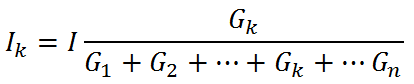 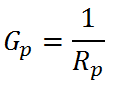 Where:
We call Gp the conductance of a resistor, in units of Mhos (℧)
   -Sadly, not units of Shidnevacs (     )
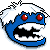 Can prove with kitchen sink method (see http://www.elsevierdirect.com/companions/9781558607354/casestudies/02~Chapter_2/Example_2_20.pdf)
Current Divider Example
5Ω
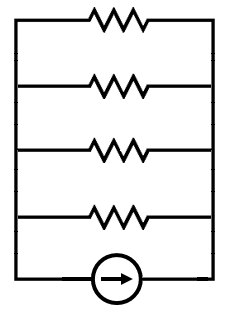 10Ω
Conductances are:
1/5Ω=0.2℧
1/10Ω=0.1℧
1/5Ω=0.2℧
1/2Ω=0.5℧
5Ω
2Ω
Sum of conductances is 1℧ (convenient!)
20A
Current through 5Ω resistor is:
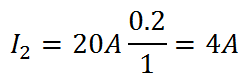 Circuit Simplification
Next we’ll talk about some tricks for combining multiple circuit elements into a single element
Many elements in series  One single element
Many elements in parallel  One single element
Circuit Simplification ExampleCombining Voltage Sources
KVL trivially shows voltage across resistor is 15 V
Can form equivalent circuit as long as we don’t care about individual source behavior
For example, if we want power provided by each source, we have to look at the original circuit
15V
1V
5V
9V
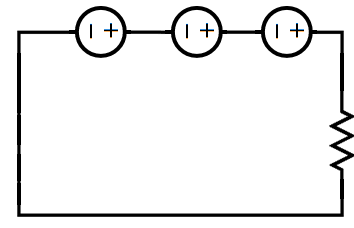 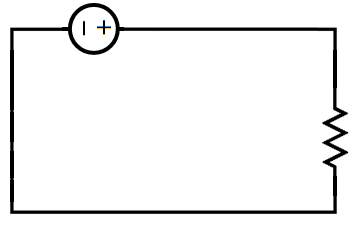 15Ω
15Ω
Example – Combining Resistances
Can use kitchen sink method or voltage divider method to show that current provided by the source is equivalent in the two circuits below
5Ω
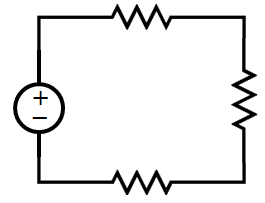 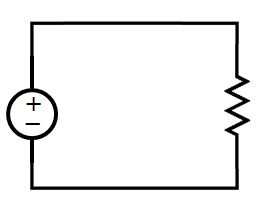 11Ω
20Ω
4Ω
Source Combinations
Voltage sources in series combine additively
Voltage sources in parallel
This is like crossing the streams – “Don’t cross the streams”
Mathematically nonsensical if the voltage sources are not exactly equal
Current sources in parallel combine additively
Current sources in series is bad if not the same current
Resistor Combinations
Resistors in series combine additively

Resistors in parallel combine weirdly


More natural with conductance:

N resistors in parallel with the same resistance R have equivalent resistance Req=R/N
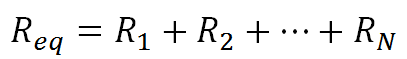 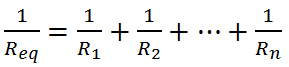 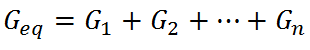 Algorithm For Solving By Combining Circuit Elements
Check circuit diagram
If two or more elements of same type in series
Combine using series rules
If two or more elements of same type in parallel
Combine using parallel rules
If we combined anything, go back to
If not, then solve using appropriate method (kitchen sink if complicated, divider rule if possible)
+

Using Equivalent Resistances
Are there any circuit elements in parallel?
Example: Find I
I
15
No!
6
15
30 V
10
Are there any circuit elements in series?
50
40
Yes!
+

Using Equivalent Resistances
Are there any circuit elements in parallel?
Example: Find I
I
30
Yes!
6
30 V
10
Are there any circuit elements in series?
50
40
Yes!
+

Using Equivalent Resistances
Are there any circuit elements in parallel?
Example: Find I
I
30
Yes!
6
30 V
50
Are there any circuit elements in series?
50
No!
+

Using Equivalent Resistances
Are there any circuit elements in parallel?
Example: Find I
I
5
Yes!
30 V
50
Are there any circuit elements in series?
50
No!
+

Using Equivalent Resistances
Are there any circuit elements in parallel?
Example: Find I
I
5
No!
30 V
25
Are there any circuit elements in series?
Yes!
+

Using Equivalent Resistances
Are there any circuit elements in parallel?
Example: Find I
I
No!
30 V
30
Are there any circuit elements in series?
No!
I=30V/30Ω=1A
Working Backwards
Assume we’ve combined several elements to understand large scale behavior
Now suppose we want to know something about one of those circuit elements that we’ve combined
For example, current through a resistor that has been combined into equivalent resistance
We undo our combinations step by step
At each step, use voltage and current divider tricks
Only undo enough so that we get the data we want
+

Working Backwards Example
Suppose we want to know the voltage across the 40Ω Resistor
I
15
6
15
30 V
10
50
40
+

Using Equivalent Resistances
I=1 Amp
Starting from here…
I
30 V
30
+

Using Equivalent Resistances
We back up one step…
I=1 Amp
V25=I*25Ω=25V
I
5
Then another…
+

30 V
25
V25
+

Using Equivalent Resistances
We back up one step…
I=1 Amp
V25=I*25Ω=25V
I
5
Then another…
+

30 V
Then one more…
50
V25
50
+

Using Equivalent Resistances
We back up one step…
I=1 Amp
V25=I*25Ω=25V
I
5
Then another…
+

30 V
Then one more…
10
V25
50
40
Now we can use the voltage divider rule, and get
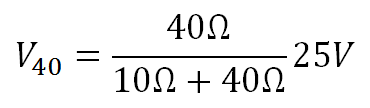 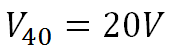 +

Using Equivalent Resistances
We back up one step…
I=1 Amp
V25=I*25Ω=25V
I
15
Then another…
6
15
Then one more…
10
50
40
Now we can use the voltage divider rule, and get
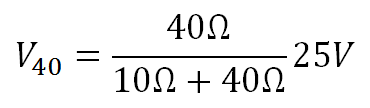 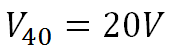 Equivalent Resistance Between Two Terminals
We often want to find the equivalent resistance of a network of resistors with no source attached




Tells us the resistance that a hypothetical source would “see” if it were connected
e.g. In this example, the resistance that provides the correct source current
10Ω
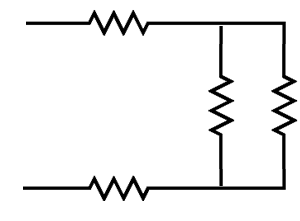 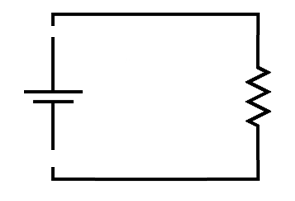 10Ω
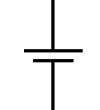 10Ω
Req
10Ω
Equivalent Resistance Between Two Terminals
Pretend there is a source of some kind between the circuits
Perform the parallel/series combination algorithm as before
10Ω
10Ω
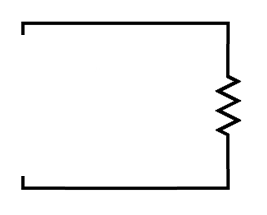 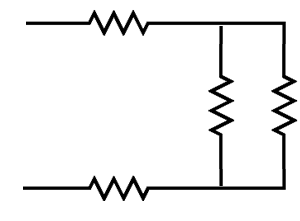 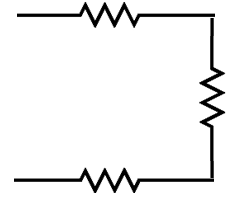 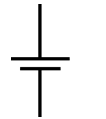 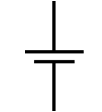 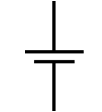 10Ω
25Ω
5Ω
10Ω
10Ω
10Ω
Can Pick Other Pairs of Terminals
10Ω
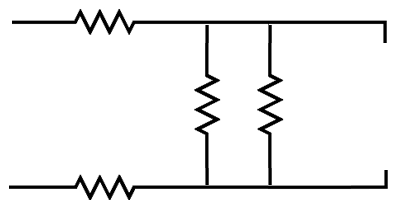 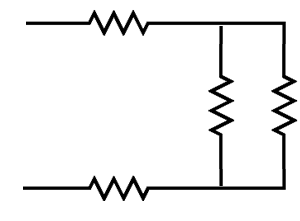 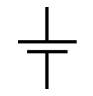 10Ω
10Ω
These resistors do nothing (except maybe confuse us)
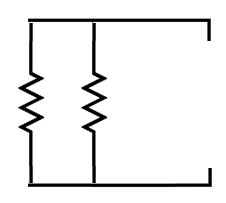 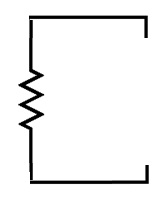 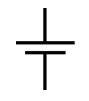 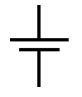 5Ω
Combine these parallel resistors
There are better ways to solve circuits
The kitchen sink method works, but we can do better
Current divider
Voltage divider
Lumping series and parallel elements together (circuit simplification)
Node voltage
The Node Voltage Technique
We’ll next talk about a general technique that will let you convert a circuit schematic with N nodes into a set of N-1 equations
These equations will allow you to solve for every single voltage and current
Works on any circuit, linear or nonlinear!
Much more efficient than the kitchen sink
Definition: Node Voltage and Ground Node
Remember that voltages are always defined in terms of TWO points in a circuit
It is convenient to label one node in our circuit the “Ground Node”
Any node can be “ground”, it doesn’t matter which one you pick
Once we have chosen a ground node, we say that each node has a “node voltage”, which is the voltage between that node and the arbitrary ground node
Gives each node a universal single valued voltage level
Node Voltage Example
5Ω
a
b
V5=10V
V85=170V
V10=20V
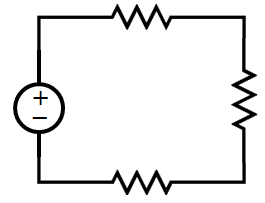 +      
+

85Ω
200V
d
c
       +
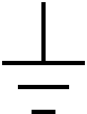 10Ω
Pick a ground, say the bottom left node.
Label nodes a, b, c, d. Node voltages are:
Vd=voltage between node d and d=0V
Vc=voltage between node c and d=V10=20V
Vb=voltage between node b and d=V85+V10=190V
Va=voltage between node a and d=200V
iClicker #4: Node Voltages
5Ω
a
b
V5=10V
V85=170V
V10=20V
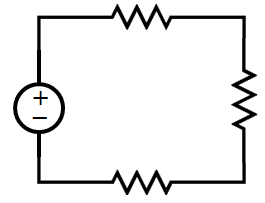 +      
+

85Ω
200V
d
What is Va?
c
       +
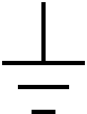 10Ω
200V
20V
160V
180V
Va=V5+V85=180V
Relationship: Node and Branch Voltages
Node voltages are useful because:
The branch voltage across a circuit element is simply the difference between the node voltages at its terminals
It is easier to find node voltages than branch voltages
Example:
5Ω
a
Vd=V
Vc=20V
Vb=190V
Va=200V
b
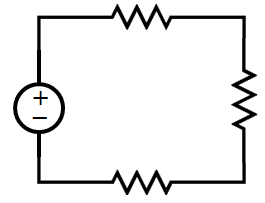 +      
+

85Ω
200V
d
c
       +
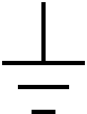 V85=Vb-Vc=190V-20V=170V
Why are Node Voltages Easier to Find?
a
b
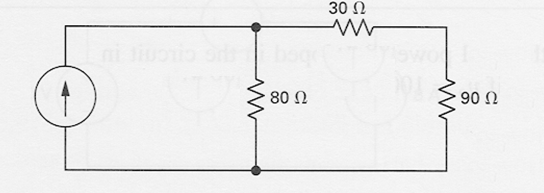 4A
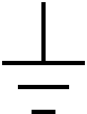 KCL is easy to write in terms of node voltages
For example, at node a:
4A=Va/80Ω+(Va-Vb)/30Ω
And at node b:
(Vb-Va)/30Ω=Vb/90Ω
Well look, two equations, two unknowns. We’re done.
Better than 5 equations, 5 unknowns with kitchen sink method
(Almost) The Node Voltage Method
Assign a ground node
For every node except the ground node, write the equation given by KCL in terms of the node voltages
Be very careful about reference directions
This gives you a set of N-1 linearly independent algebraic equations in N-1 unknowns
Solvable using whatever technique you choose
What about Voltage Sources?
Suppose we have the circuit below





When we try to write KCL at node a, what happens?
How do we get around this?
Write fixed node voltage relationship: 			Va=Vd+200
5Ω
a
b
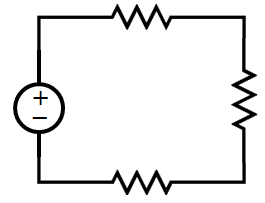 85Ω
200V
d
c
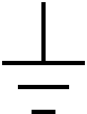 10Ω
Full Node Voltage Method
Assign a ground node
For every node (except the ground node):
If there is no voltage source connected to that node, then write the equation given by KCL in terms of the node voltages
If there is a voltage source connecting two nodes, write down the simple equation giving the difference between the node voltages
Be very careful about reference directions (comes with practice)
This gives you a set of N-1 linearly independent algebraic equations in N-1 unknowns
Solvable using whatever technique you choose
More Examples Next Time!
Next Class
Node voltage practice and examples
Why we are bothering to understand so deeply the intricacies of purely resistive networks
Things we can build other than the most complicated possible toaster
How we actually go about measuring voltages and currents
More circuit tricks
Superposition
Source transformations
Quick iClicker Question
How was my pacing today?
Way too slow
A little too slow
Pretty good
Too fast
Way too fast
Extra Slides
Summary (part one)
There are five basic circuit elements
Voltage Sources
Current Sources
Resistors
Capacitors
Inductors
Circuit schematics are a set of interconnect ideal basic circuit elements 
A connection point between elements is a node, and a path that connects two nodes is a branch
A loop is a path around a circuit which starts and ends at the same node without going through any circuit element twice
Summary (part two)
Kirchoff’s current law states that the sum of the currents entering a node is zero
Kirchoff’s voltage law states that the sum of the voltages around a loop is zero
From these laws, we can derive rules for combining multiple sources or resistors into a single equivalent source or resistor
The current and voltage divider rules are simple tricks to solve simple circuits
The node voltage technique provides a general framework for solving any circuit using the elements we’ve used so far
Short Circuit and Open Circuit
Wire (“short circuit”):
R = 0    no voltage difference exists 
   (all points on the wire are at the same potential)
Current can flow, as determined by the circuit

Air (“open circuit”):
R =     no current flows
Voltage difference can exist, 
    as determined by the circuit
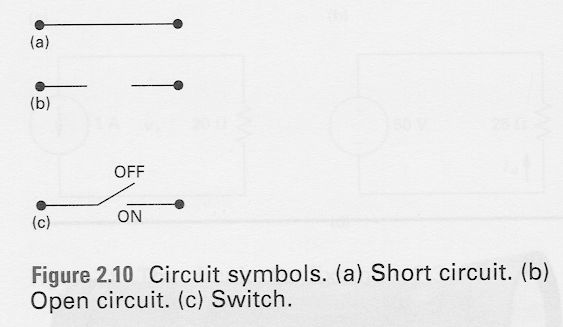 Ideal Voltage Source
Circuit element that maintains a prescribed voltage across its terminals, regardless of the current flowing in those terminals.
Voltage is known, but current is determined by the circuit to which the source is connected.
The voltage can be either independent or dependent on a voltage or current elsewhere in the circuit, and can be constant or time-varying.
Circuit symbols:
vs
+
vs=m vx
+
vs=r ix
+
_
_
_
independent
current-controlled
voltage-controlled
Ideal Current Source
Circuit element that maintains a prescribed current through its terminals, regardless of the voltage across those terminals.
Current is known, but voltage is determined by the circuit to which the source is connected.
The current can be either independent or dependent on a voltage or current elsewhere in the circuit, and can be constant or time-varying.
Circuit symbols:
is
is=a vx
is=b ix
independent
current-controlled
voltage-controlled